Third Sunday of Easter
Year B
Acts 3:12-19
Psalm 4
1 John 3:1-7
Luke 24:36b-48
And by faith in his name … the faith that is through Jesus …
Acts 3:16ac
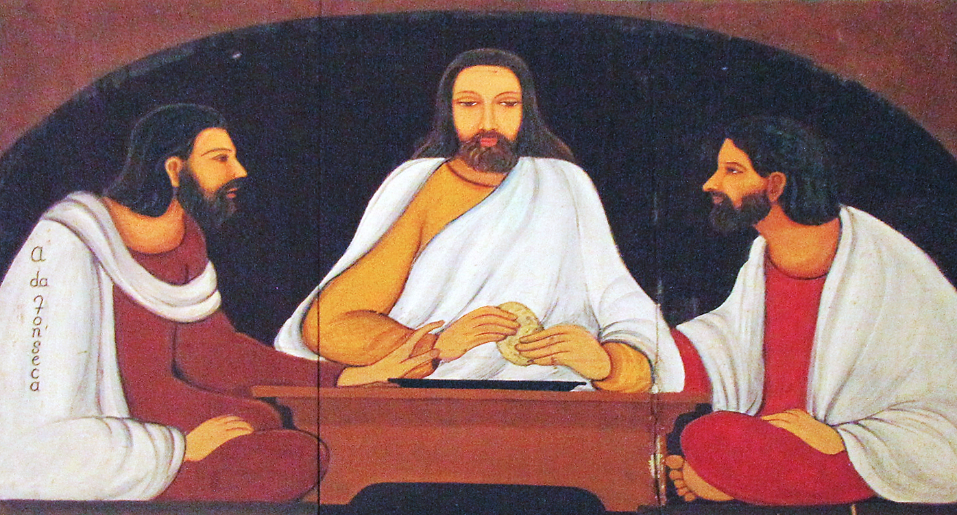 Christ Breaking Bread  --  Angelo da Fonseca, Christa Prema Seva Ashram, Pune, India
"O that we might see some good! Let the light of your face shine on us, O LORD!"
Psalm 4:6b
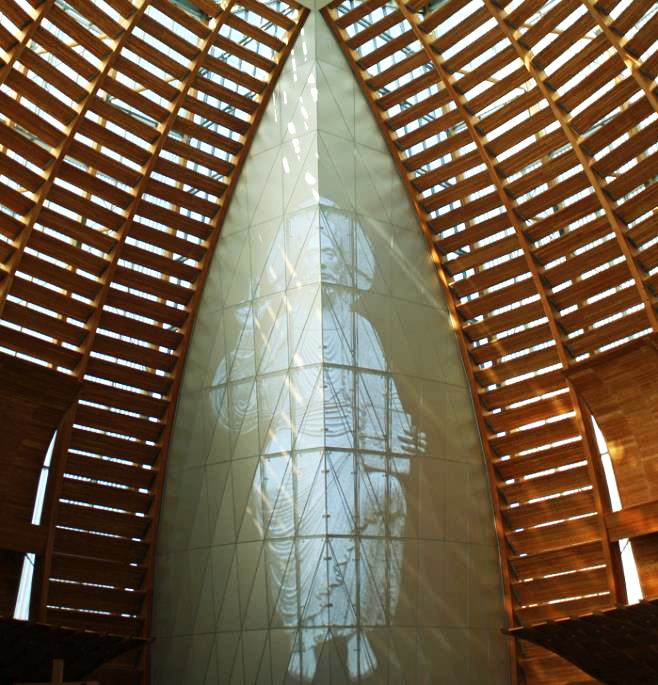 Cathedral of Christ the Light

Oakland, CA
See what love the Father has given us, that we should be called children of God; and that is what we are.
1 John 3:1a
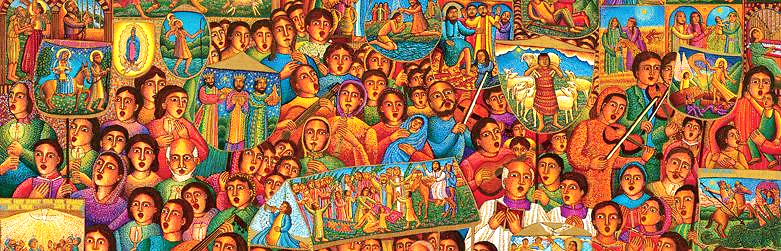 Procession, detail  --  John August Swanson
While they were talking about this, Jesus himself stood among them and said to them, "Peace be with you."
Luke 24:36b
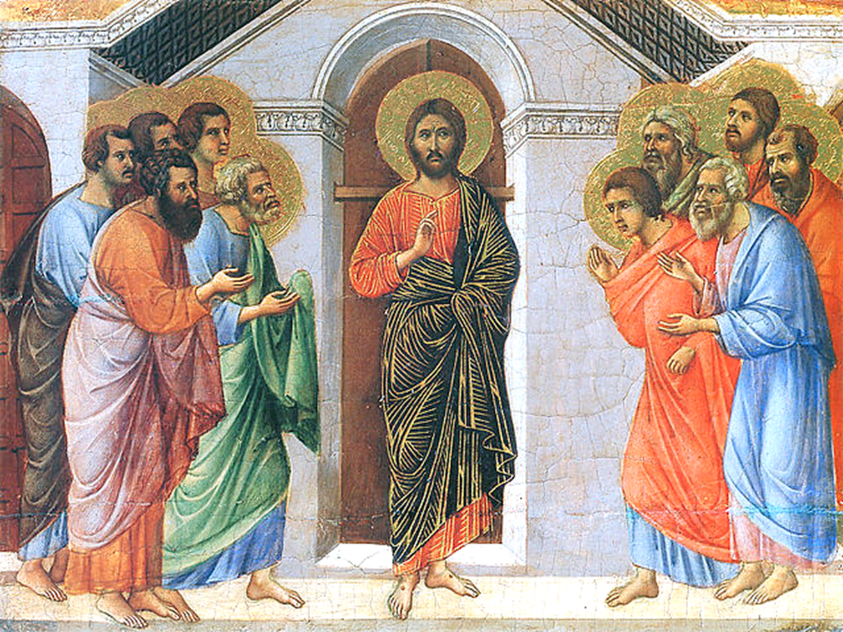 Christ Appears to the Apostles  -- Duccio, Museo dell’Opera del Duomo, Siena, Italy
They were startled and terrified, and thought that they were seeing a ghost.
Luke 24:37
He said to them, "Why are you frightened, and why do doubts arise in your hearts?"
Luke 24:38
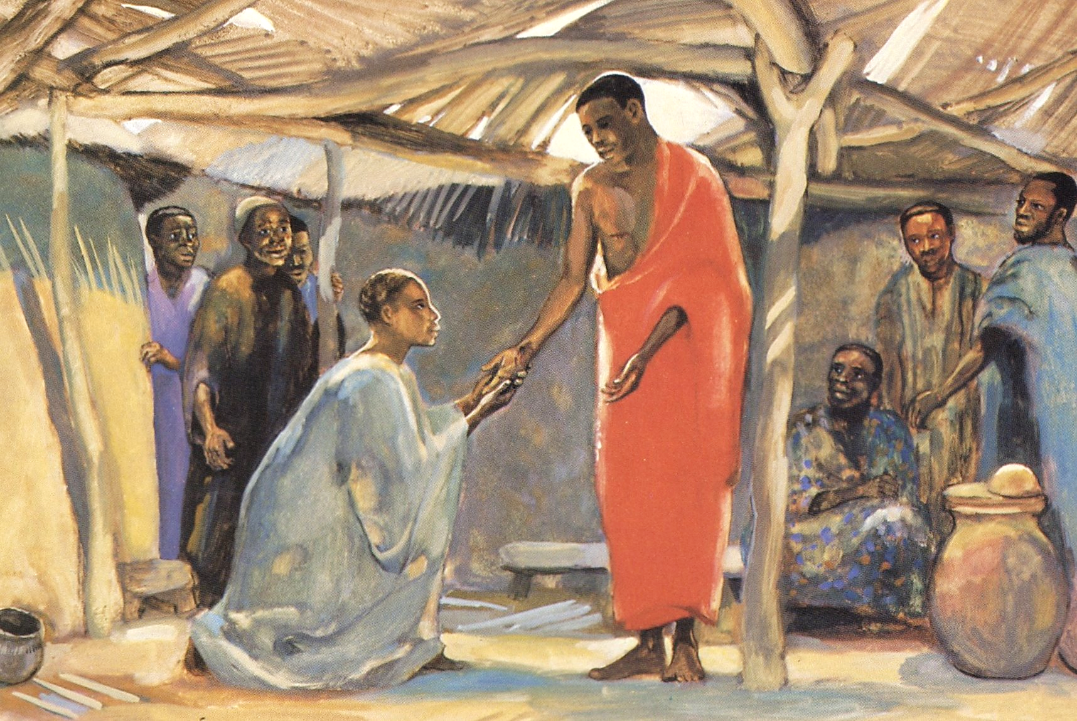 Christ Appears to Disciples

JESUS MAFA
Cameroon
"Look at my hands and my feet; see that it is I myself. Touch me and see …"
Luke 24:39
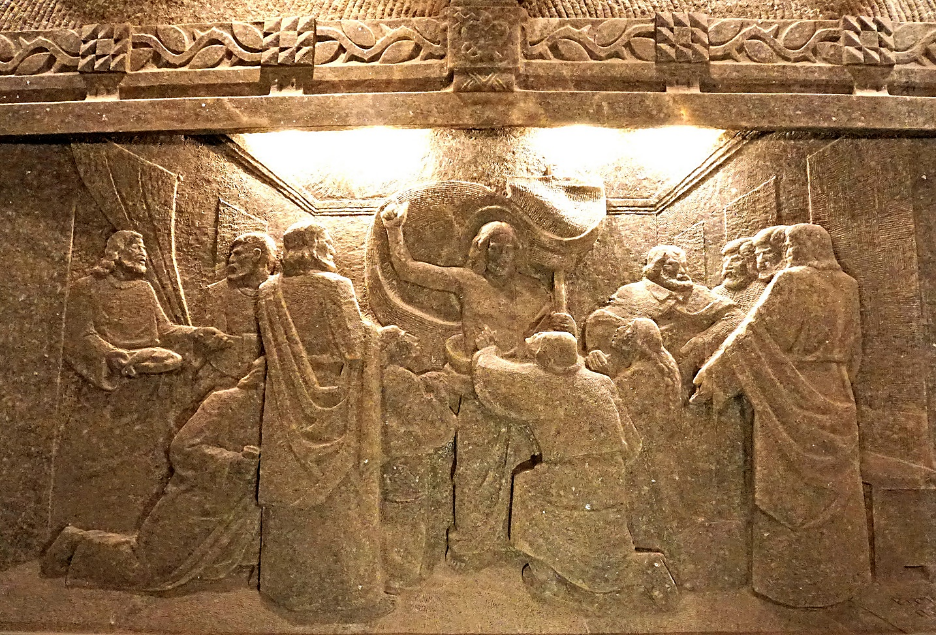 Christ Appears to Disciples  --  Salt Mines Cathedral of Bogucice, Poland
While in their joy they were disbelieving and still wondering, he said to them, "Have you anything here to eat?"
Luke 24:41
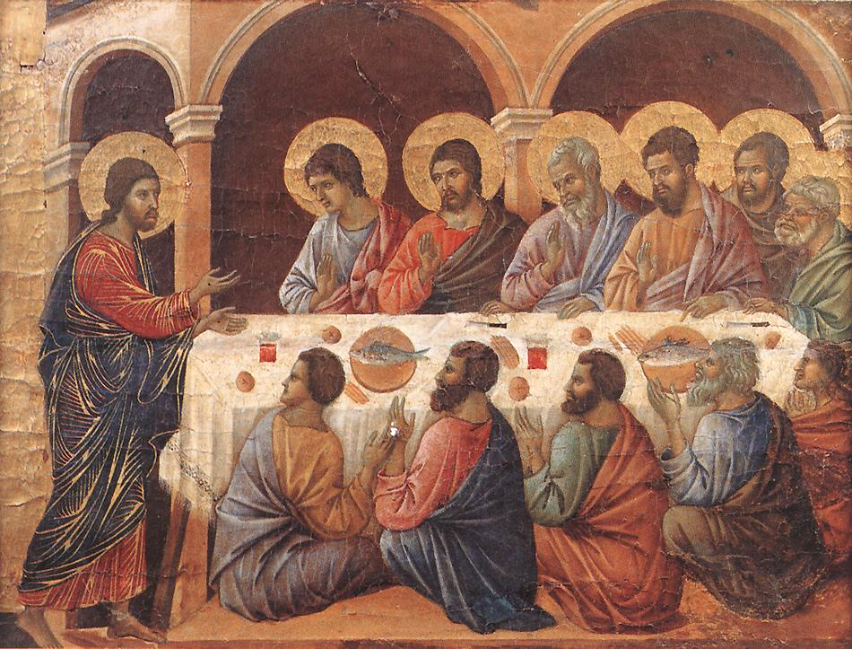 Christ Appears to the Disciples  --  Duccio, Altar of Duomo, Siena, Italy
They gave him a piece of broiled fish,
and he took it and ate in their presence.
Luke 24:42-43
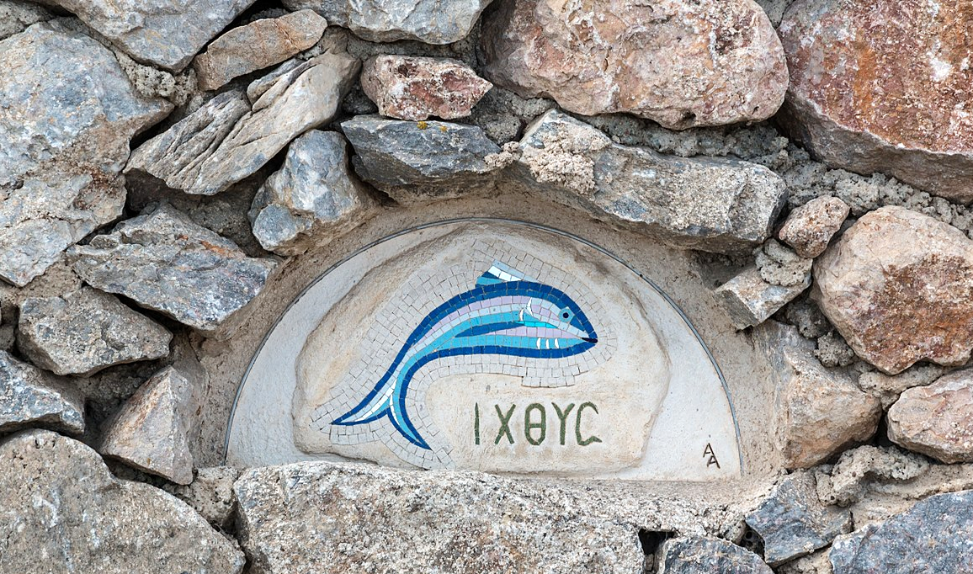 Cr
Fish Mosaic , Profítis Ilías Monastery, Kallistis, Greece
Then he opened their minds to understand the scriptures, and he said to them, "Thus it is written, that the Messiah is to suffer …
Luke 24:45-46a
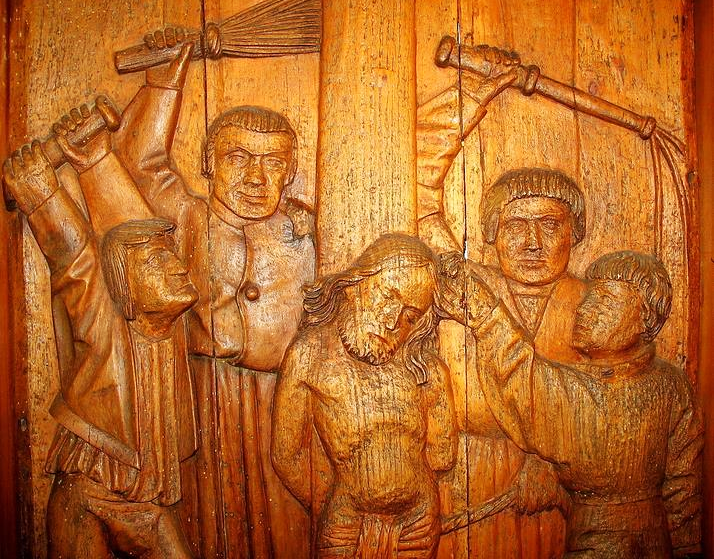 Flagellation of Jesus  --  Museum Hallstatt, Hallstatt, Brazil
and to rise from the dead on the third day … You are witnesses of these things."
Luke 24:47b, 48
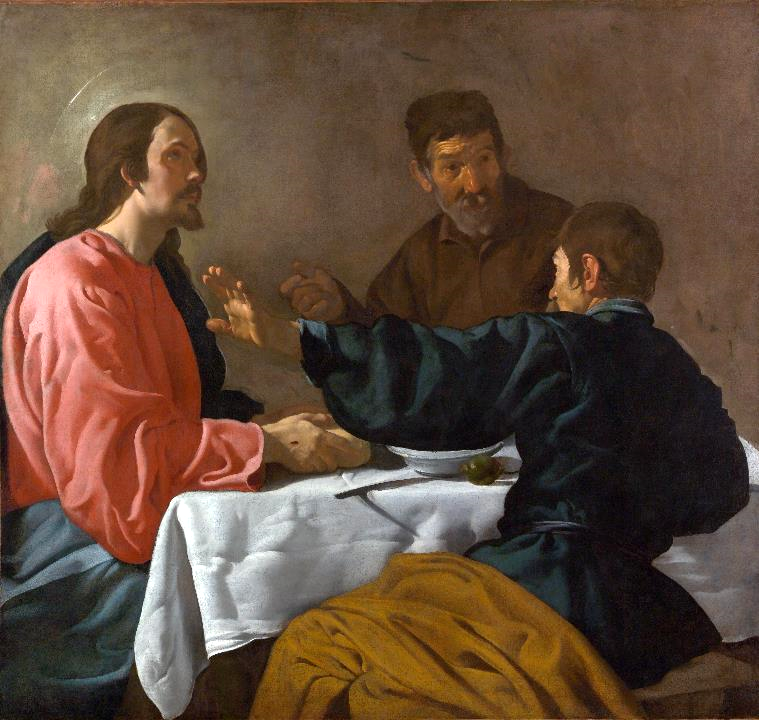 Supper at Emmaus

Diego Velazquez
Met Museum
New York, NY
Credits
New Revised Standard Version Bible, copyright 1989, Division of Christian Education of the National Council of the Churches of Christ in the United States of America. Used by permission. All rights reserved.

https://commons.wikimedia.org/wiki/File:Christa_Prema_Seva_ashram,_Pune_23_(Friar%27s_Balsam).jpg
http://www.flickr.com/photos/sicarr/3251258111/
Estate of John August Swanson, https://www.johnaugustswanson.com/
https://commons.wikimedia.org/wiki/File:Duccio_di_Buoninsegna_017.jpg
http://www.librairie-emmanuel.fr (contact page: https://www.librairie-emmanuel.fr/contact)
https://www.flickr.com/photos/archer10/31080403284 - Dennis Jarvis
https://commons.wikimedia.org/wiki/File:Duccio_di_Buoninsegna_-_Appearance_While_the_Apostles_are_at_Table_-_WGA06738.jpg
https://commons.wikimedia.org/wiki/File:Santorin_(GR),_Kallistis,_Kloster_Prof%C3%ADtis_Il%C3%ADas_--_2017_--_2896.jpg
http://commons.wikimedia.org/wiki/File:Hallstatt_5928.JPG
https://commons.wikimedia.org/wiki/File:La_cena_de_Ema%C3%BAs,_by_Diego_Vel%C3%A1zquez.jpg

Additional descriptions can be found at the Art in the Christian Tradition image library, a service of the Vanderbilt Divinity Library, http://diglib.library.vanderbilt.edu/.  All images available via Creative Commons 3.0 License.